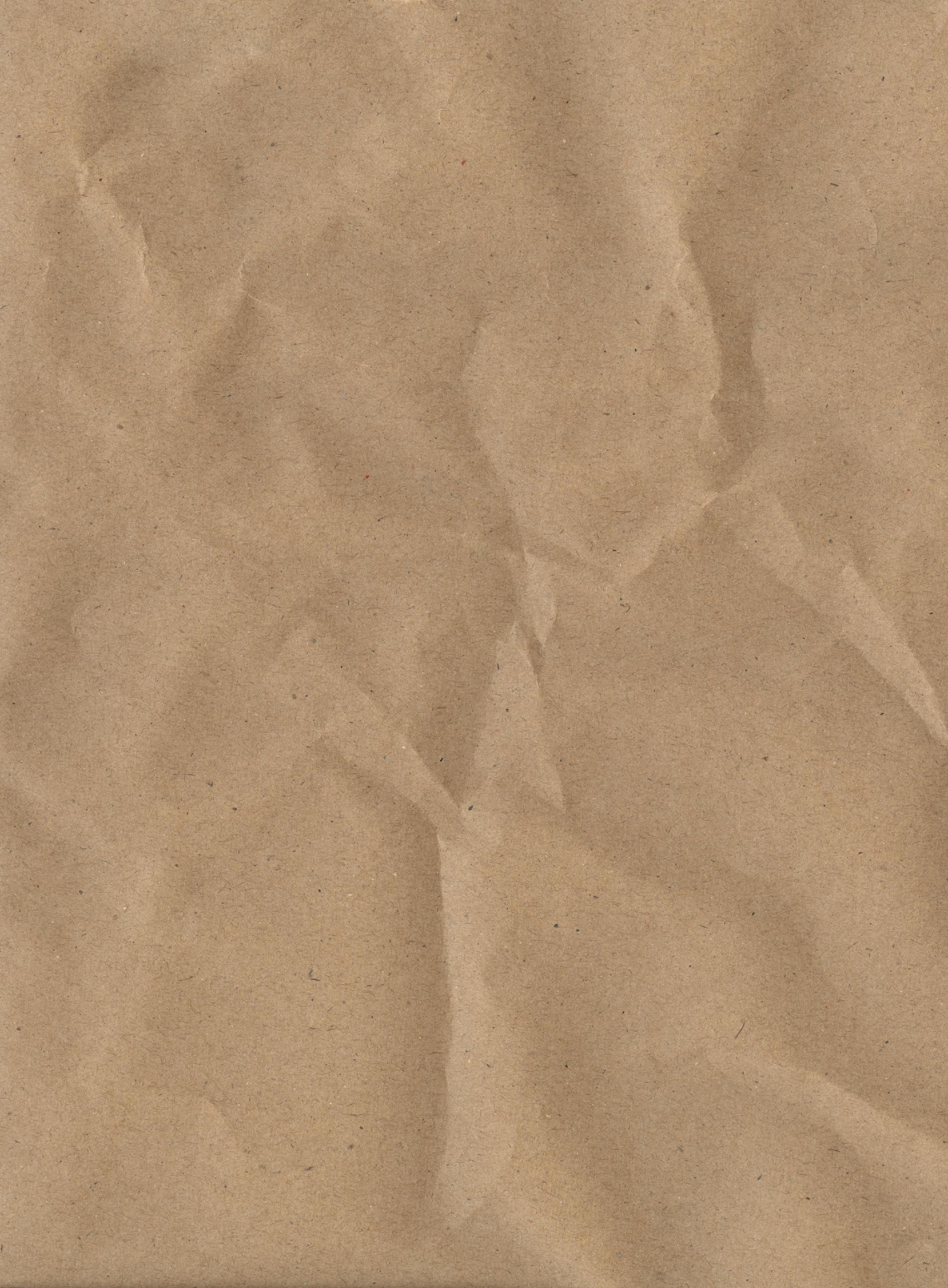 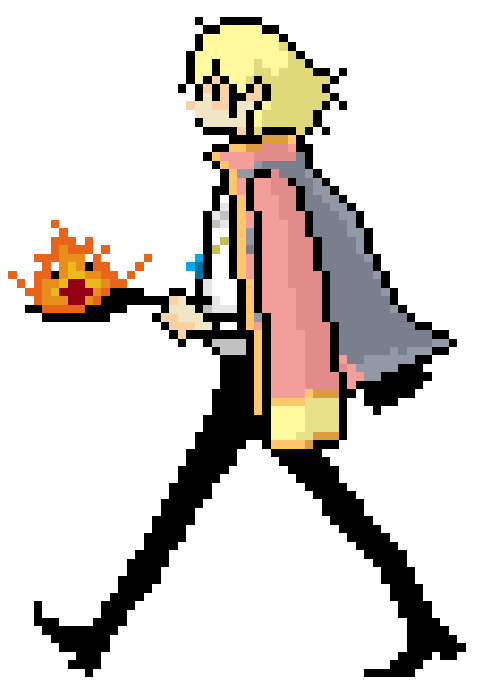 Pixel
Art
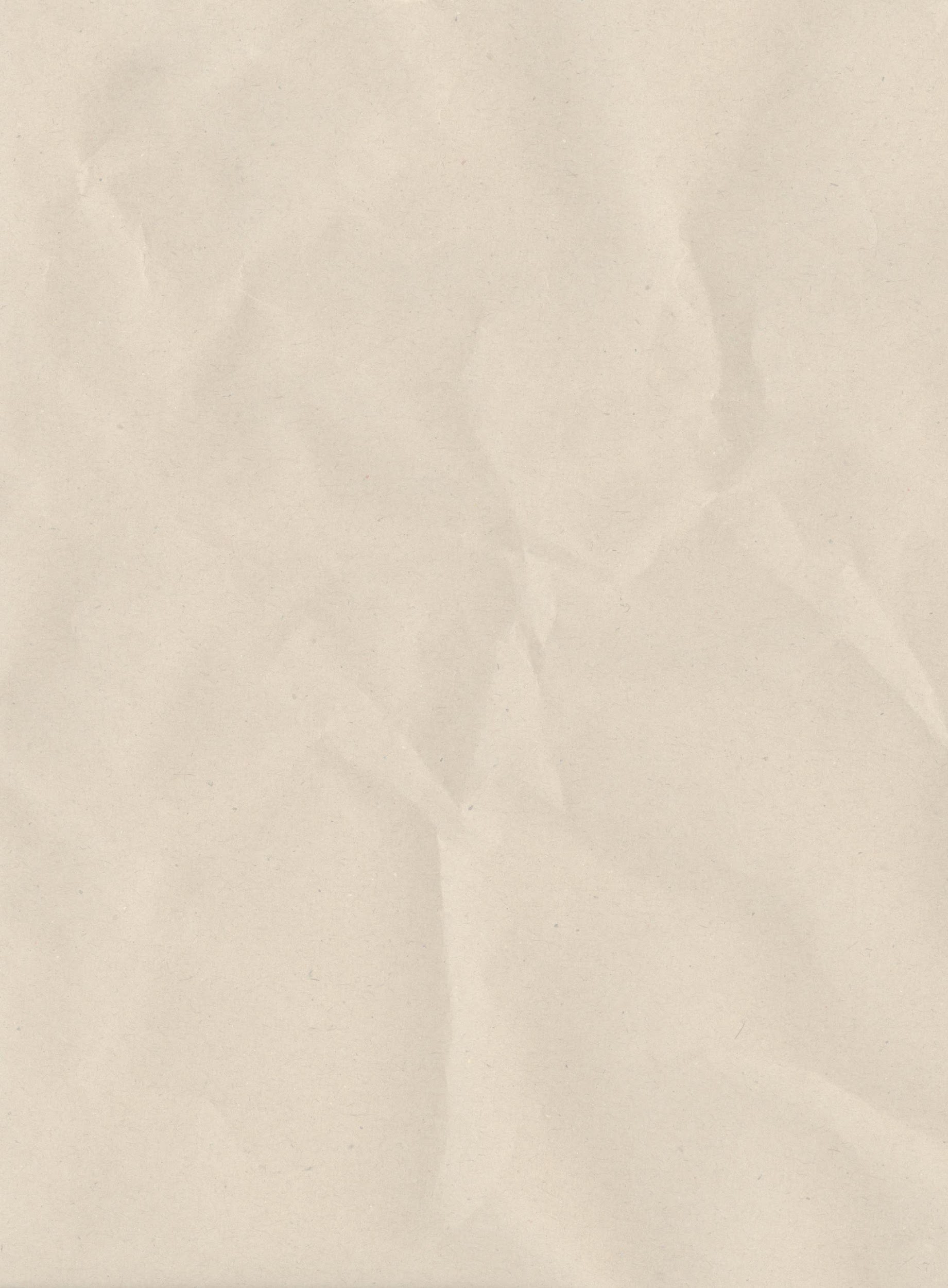 Определение
Pixel Art
Пиксельный арт — это вид цифрового искусства, который стоит в одном ряду вместе с 3D-графикой, благодаря своему влиянию на культуру видеоигр. Любите ли вы классические аркады или делаете первые шаги в создании персонажей, пиксельная графика — ваш верный друг.
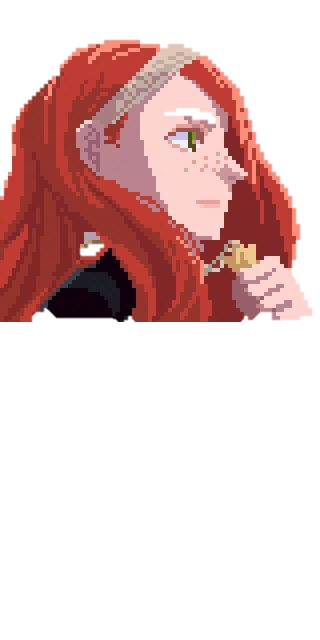 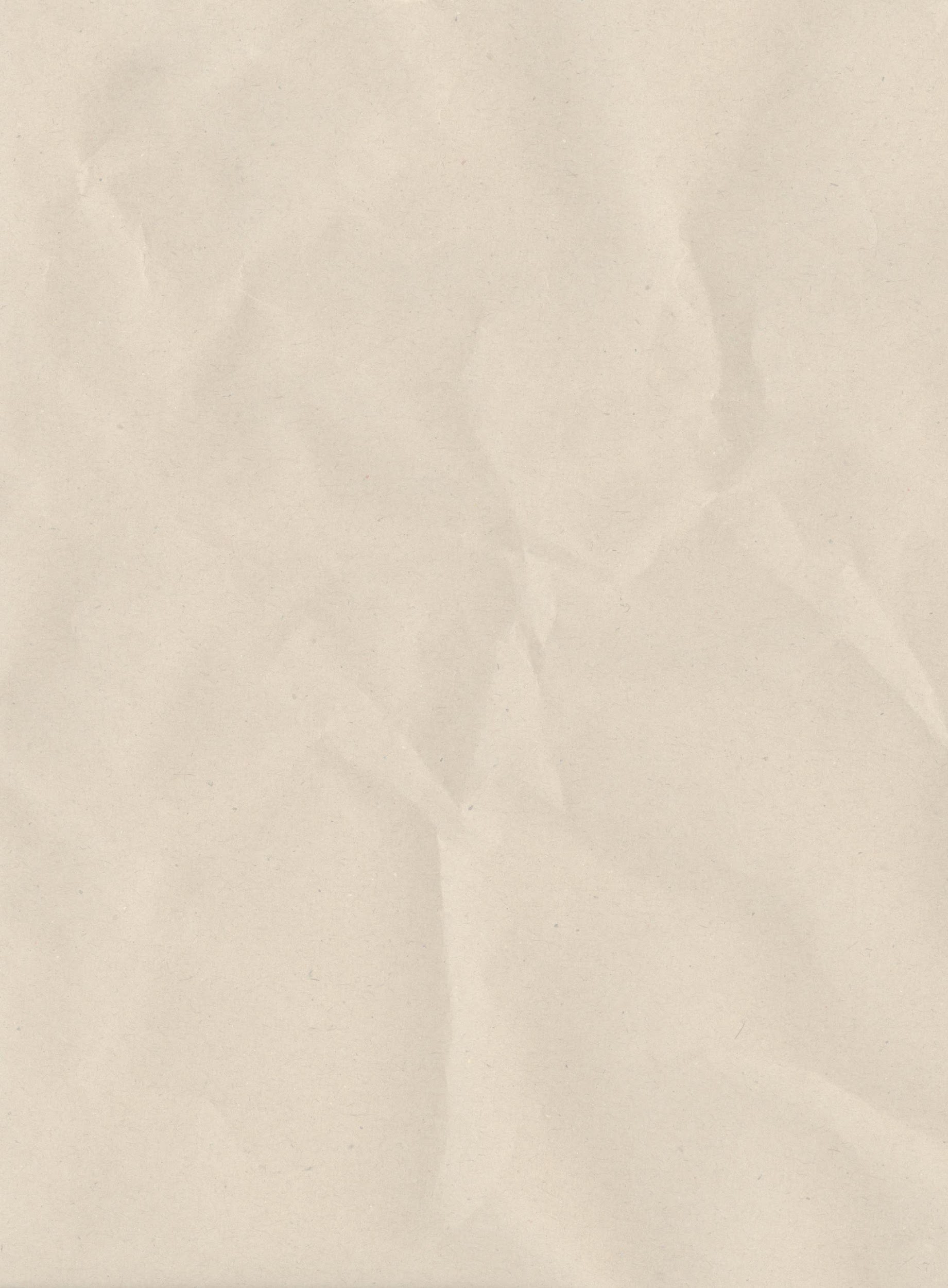 Где используется пиксельная графика
Форумы
Игры
Реклама
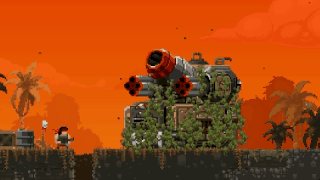 1. Вне времени
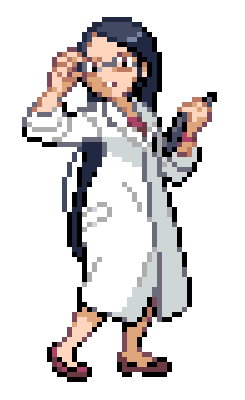 2. Глоток свежего воздуха
Преимущества
3. Сообщество единомышленников
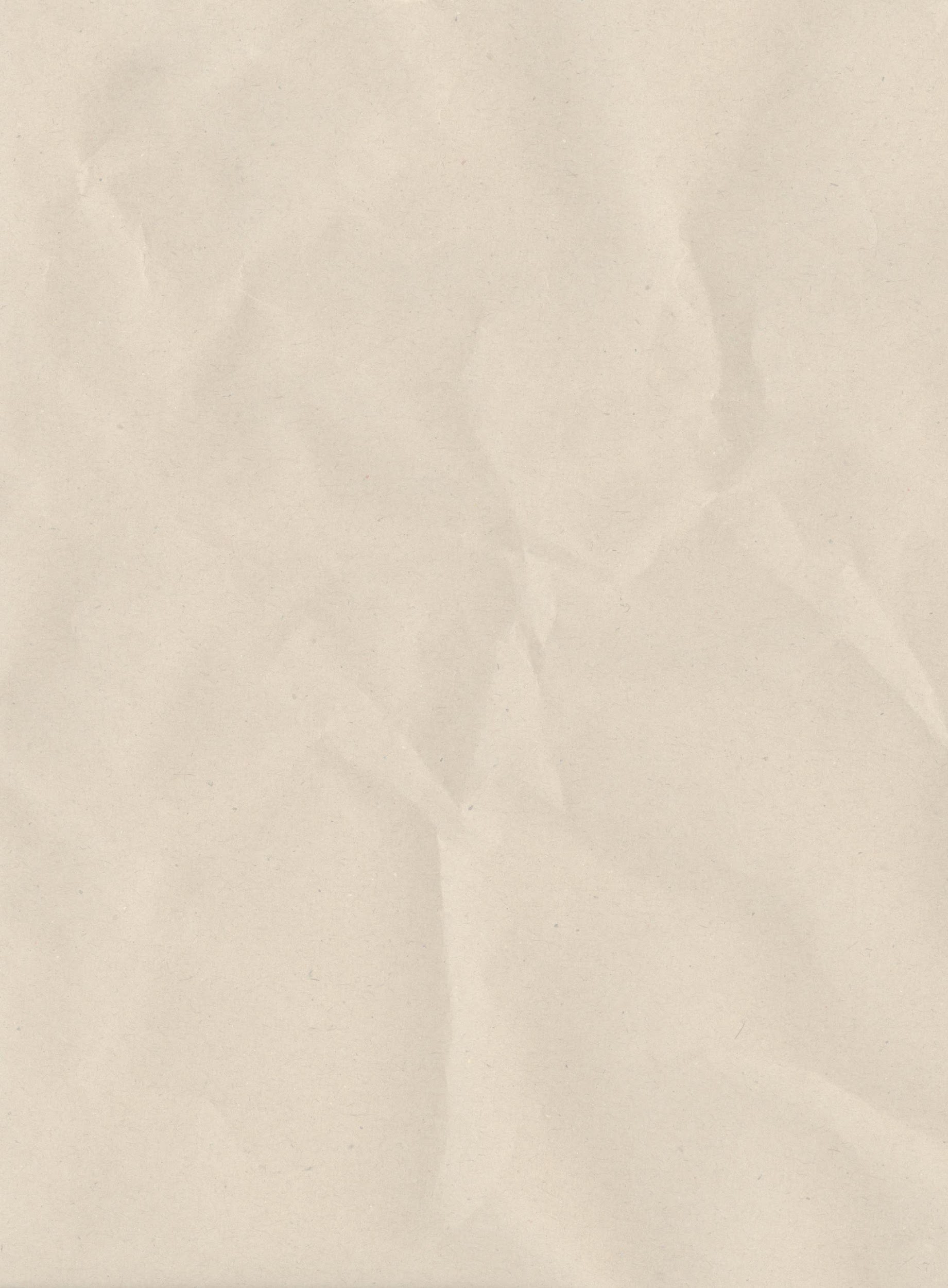 Практическая работа
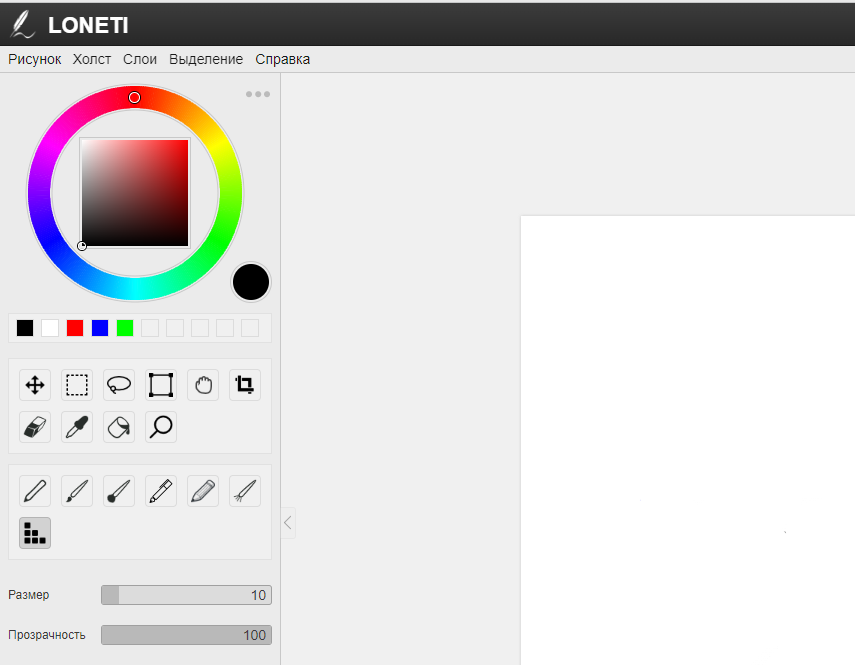 Основной инструмент
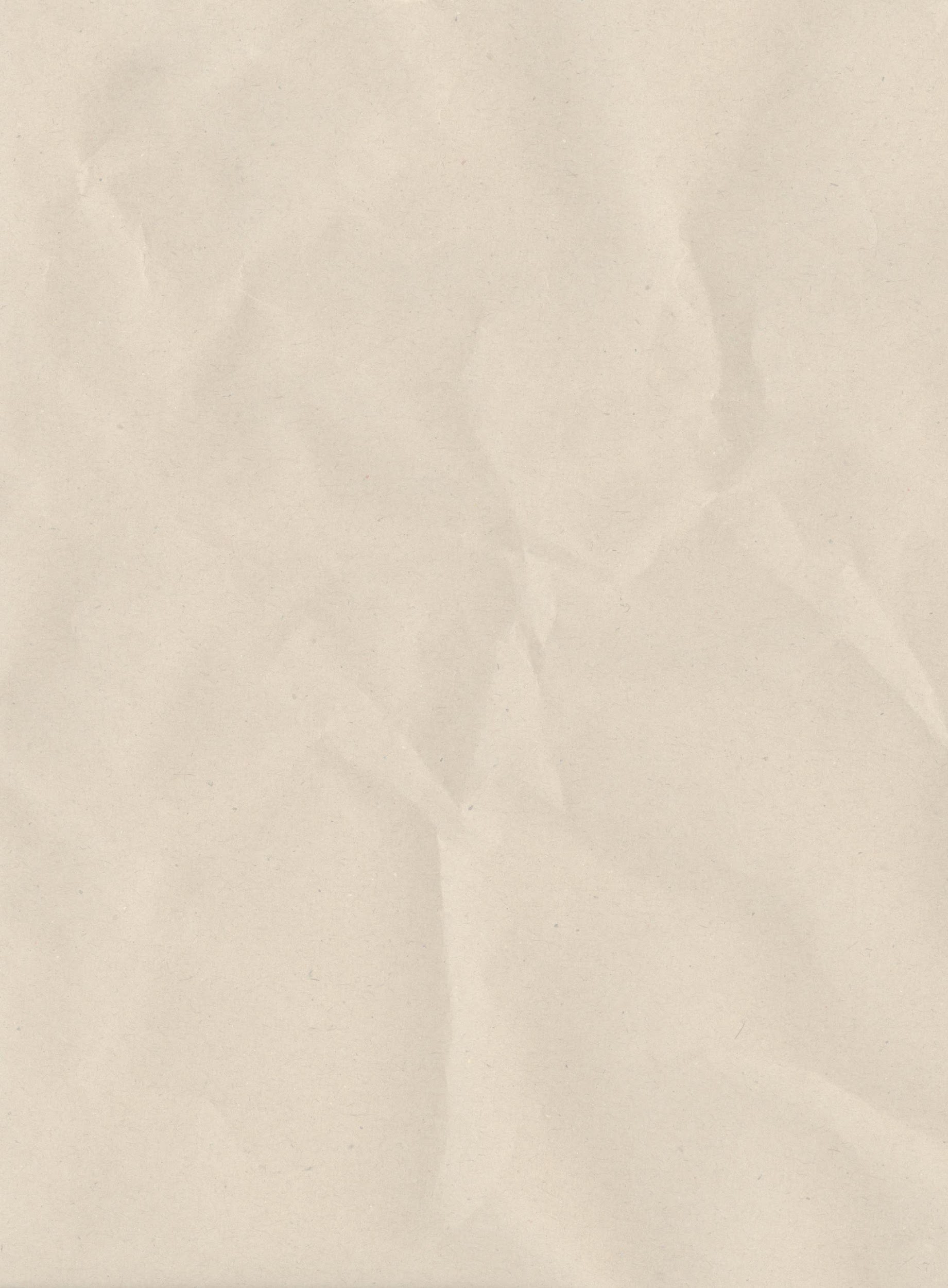 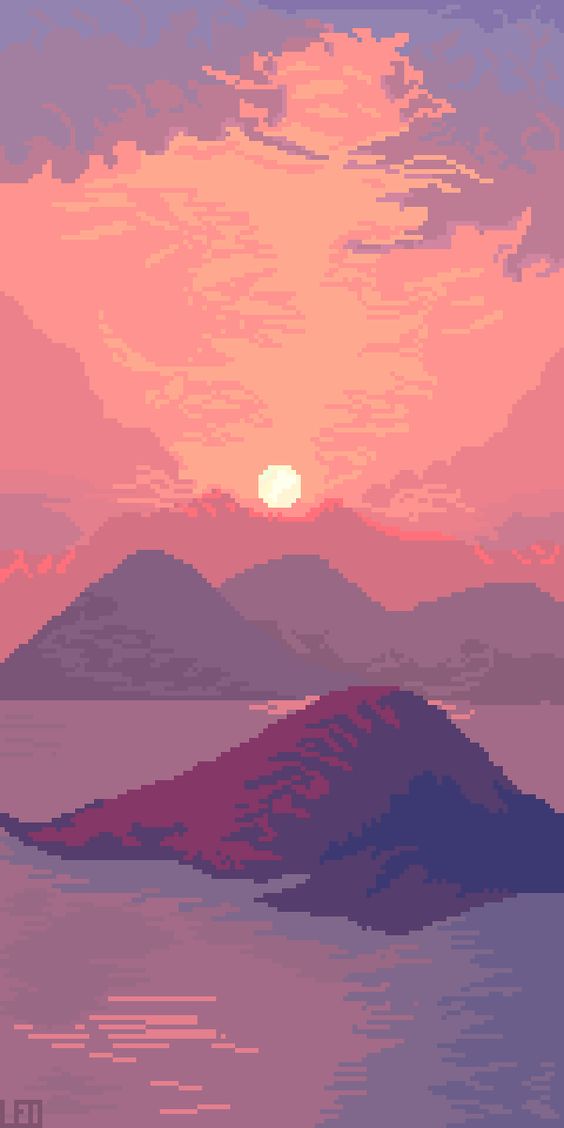 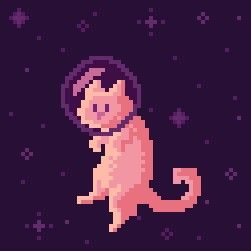 Примеры работ
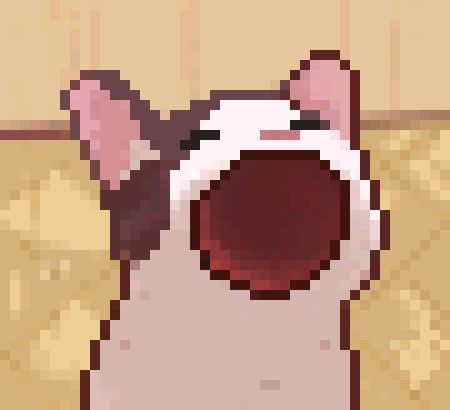 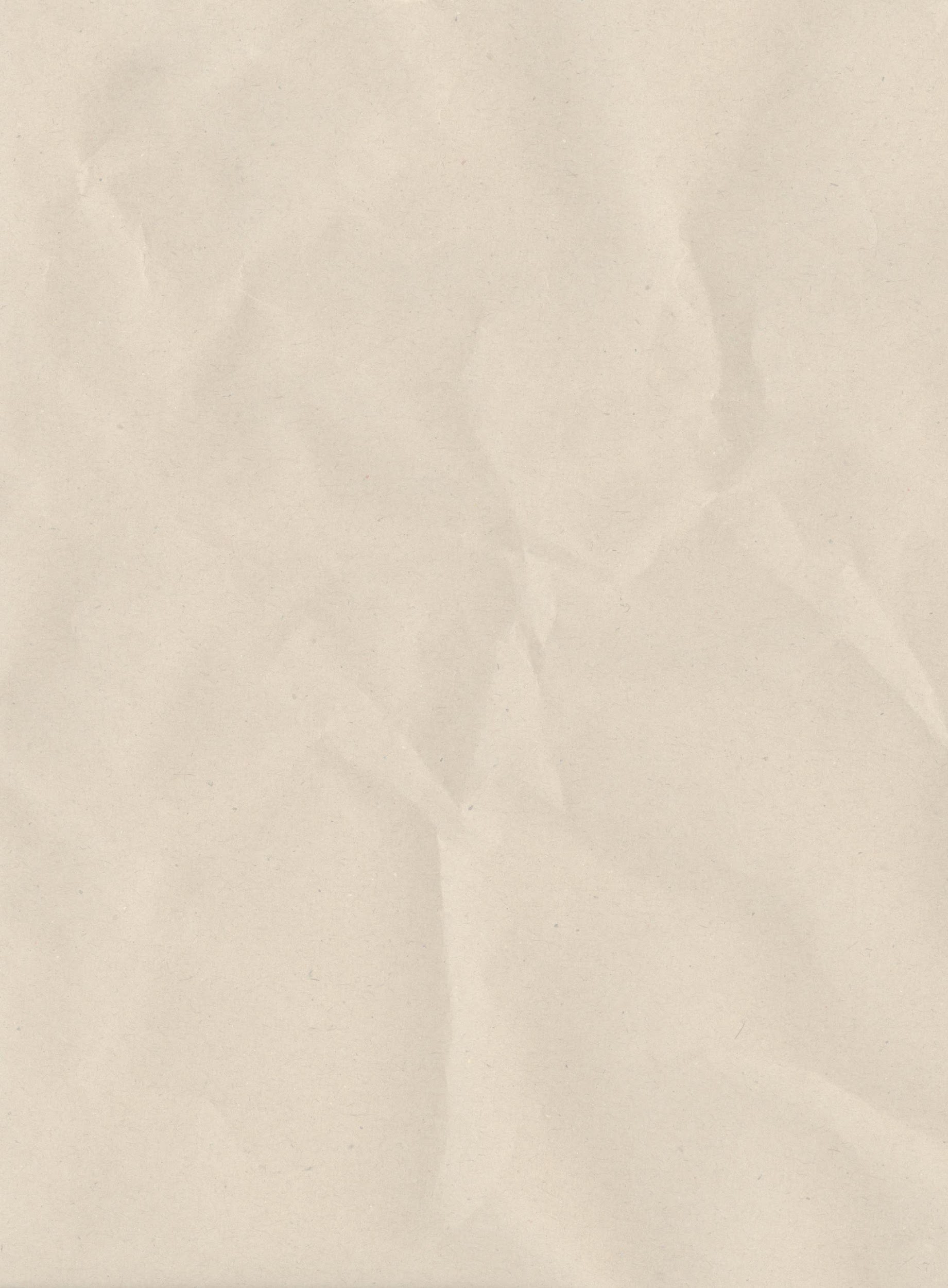 Этап творчества